Vandens virimas
Darba parengė: Kristijana Gelumbauskaitė ir Miglė Titovaitė
Prezidento Valdo Adamkaus gimnazija
1. Bandymas
Kuris greičiau užverda?
Priemonės:
Vanduo
 Puodelis 
 Puodas
 Viryklė
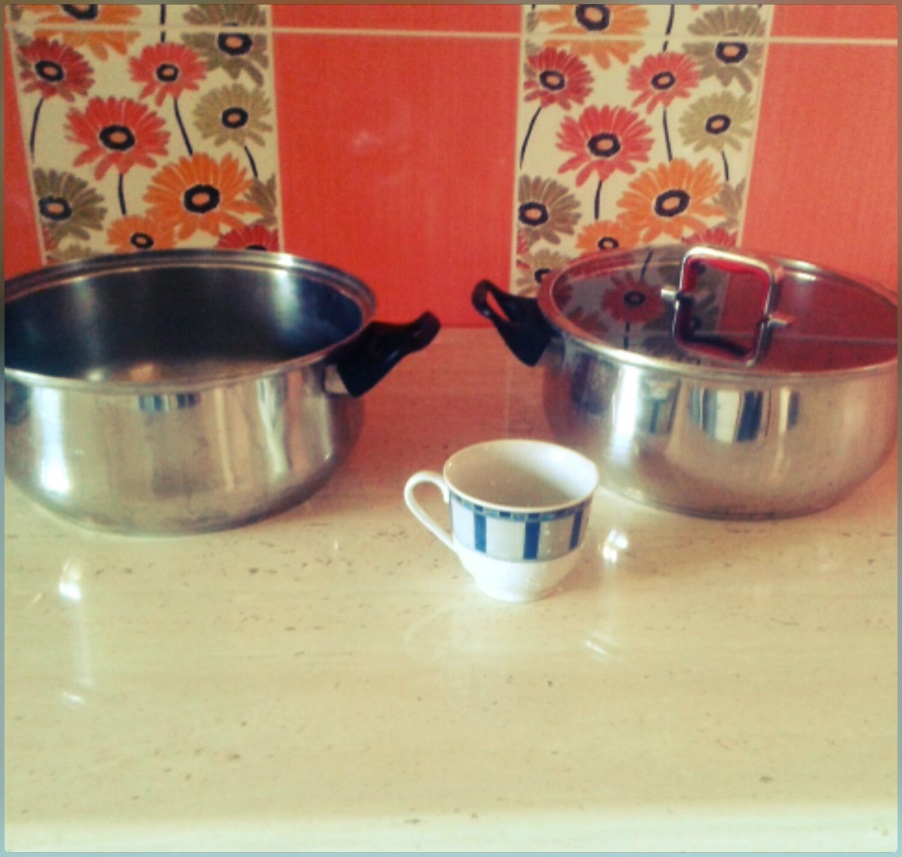 Darbo tikslas:
Nustatyti per kiek laiko užverda uždengtas puodas ir atidengtas puodas.
Hipotezė:
Mūsų spėjimas, kad uždengtas puodas greičiau sušildys vandenį.
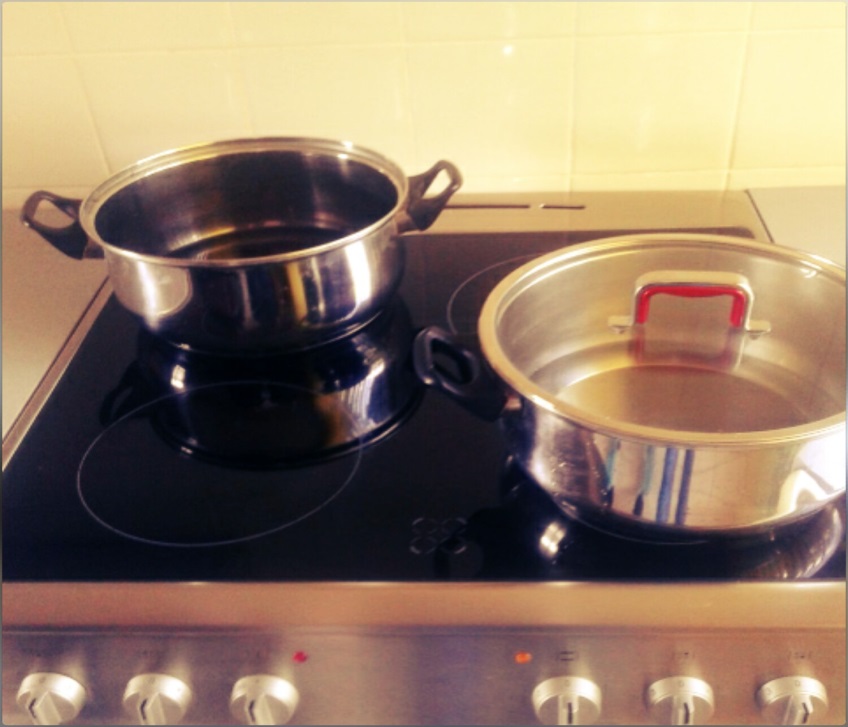 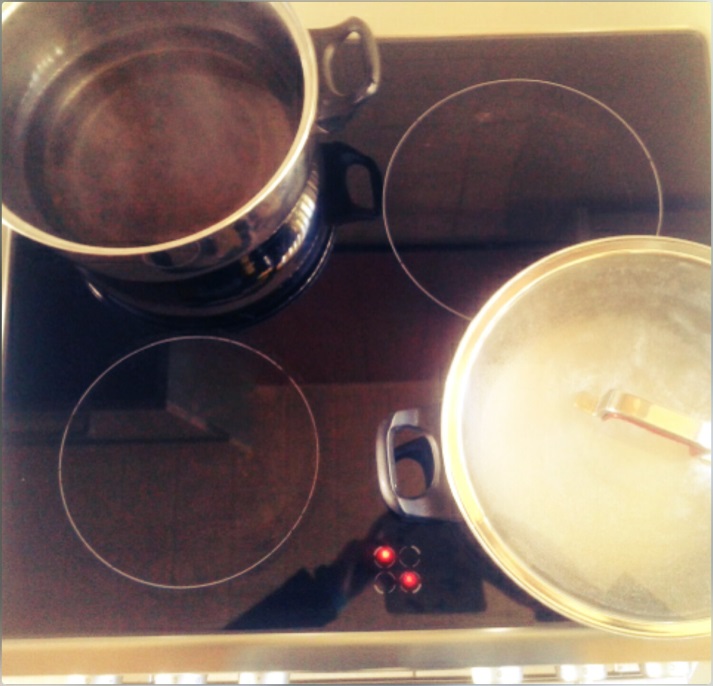 Stebėjimas:
Pirmą minute vanduo nešilo. Po 5 minučių vanduo po truputį pradėjo šilti. Dar po 5 minučių vandenyje atsirado nedidelių burbuliukų. Po 4 minučių vanduo užvirė.
Išvados:
Hipotezė buvo patvirtinta, puodas su dangčiu greičiau užvirė nei puodas be dangčio.
Puodas su dangčiu užvirė per 14 minučių ir 28 sekundes.
Puodas be dangčio užvirė per 18 minučių ir 26 sekundes.
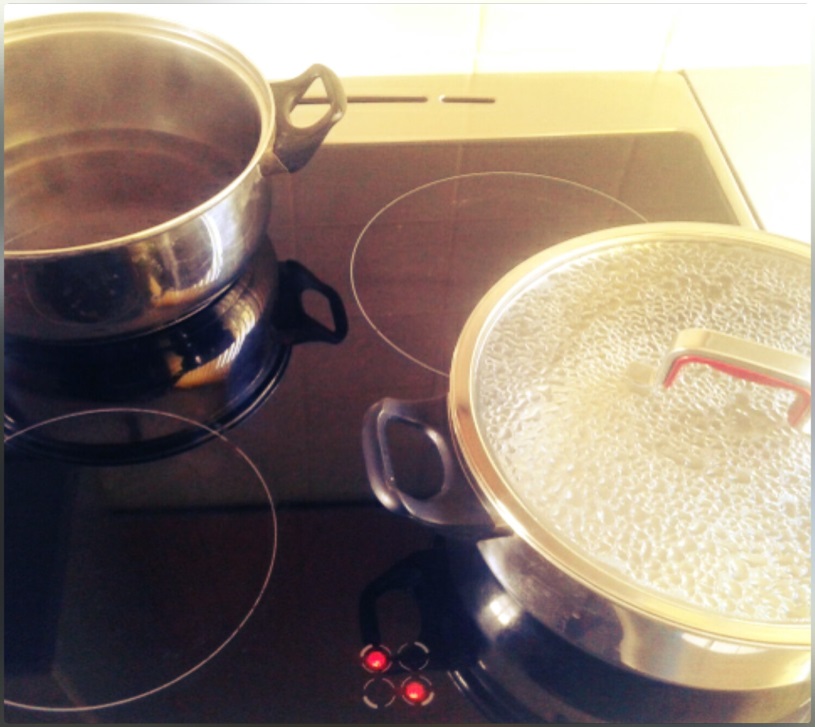 2. Bandymas
Ar  galima nesušlapus rankų ištraukti monetą iš lėkštelės?
Priemonės:
Darbo tiklas:
Išsikelti hipotezę ir ją patvirtinti arba paneigti.
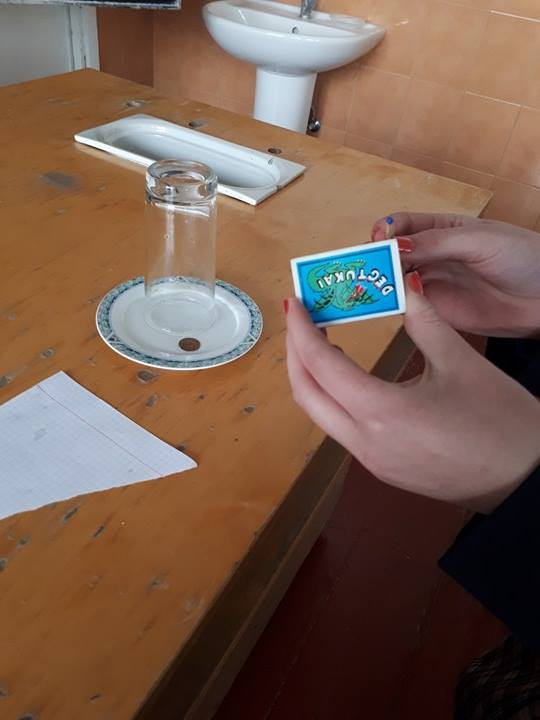 Hipotezė:
Mes manome, kad slėgis  stiklinėje gali aplinkui stiklinę sutraukti vandenį.
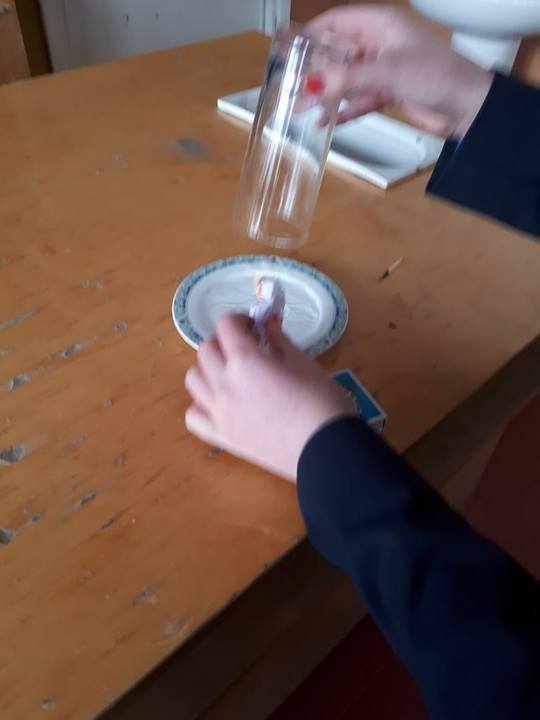 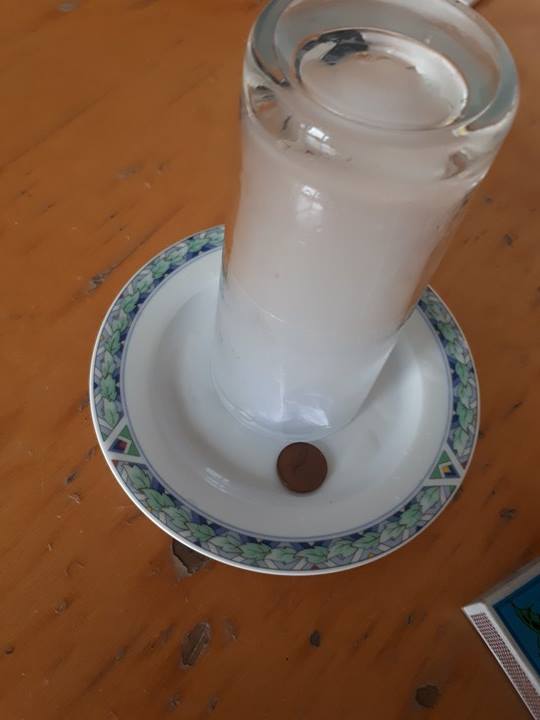 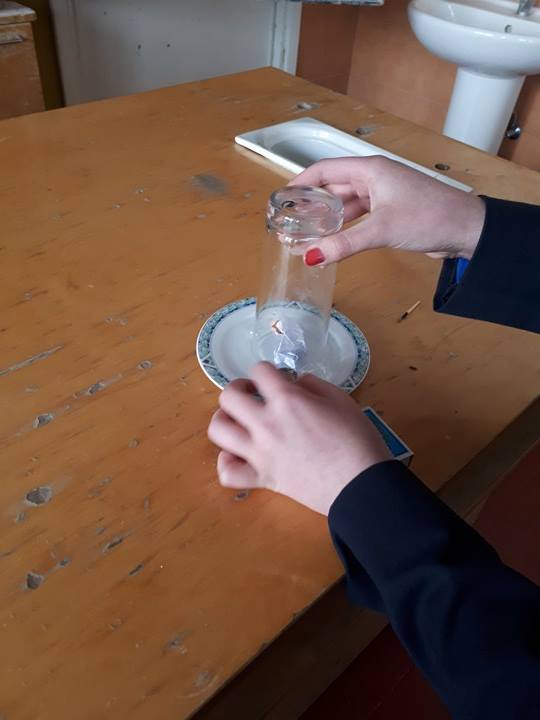 Išvados:
Mūsų hipotezė pasitvirtino stiklinė  sutraukė aplinkui buvusį vandenį.
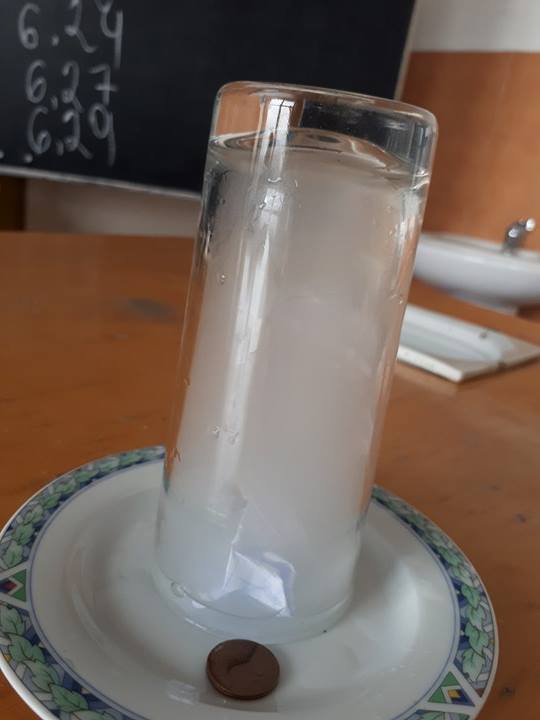 Ačiū už dėmesį!
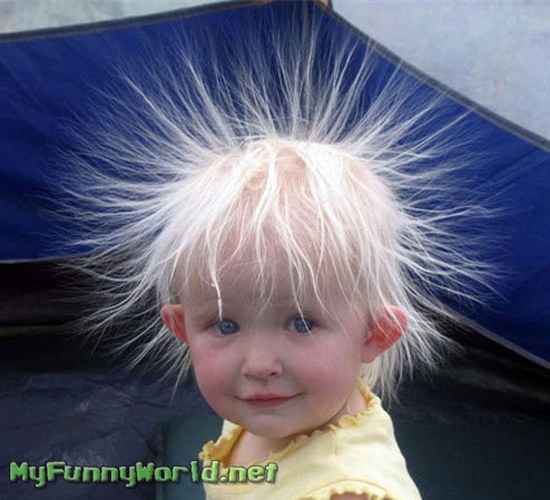